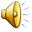 التخلف العقلي
تعريفات التخلف العقلي:
تعريف جروسمان :
  التخلف العقلي هو الانخفاض الدال الواضح في الوظائف العقلية العامة حيث يمكن ملاحظتها عند الفرد أثناء فترة النمو وينتج عنها قصور في السلوك التكيفي اي ان الفرد لا يكون قادرا على الاعتماد على نفسه دون مساعدة من الاخرين .
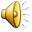 تعريف هيبر :
 الى ان التخلف العقلي يمثل مستوى من الاداء الوظيفي العقلي الذي يقل عن متوسط الذكاء بانحراف معياري واحد . ويصاحبه خلل في السلوك التكيفي , ويظهر هذا في مراحل العمر النمائية منذ الميلاد وحتى سن 16 .
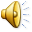 كل فرد ينخفض أداؤه عن المتوسط على اختبارات الذكاء المقننه بمقدار أنحرافين معياريين أو أكثر ويصاحبه قصور في السلوك  التكيفي على أن يظهر ذلك خلال المرحلة النمائية الممتدة من الولادة الى سن الثامنة عشرة .
الا ان معظم المختصين في التربية الخاصة ومنهم جروسمان ومارشيل والجمعية الأمريكيه للطب النفسي يتفقون على ان الشخص المتخلف هو :
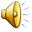 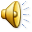 5
يمثل عددا من جوانب القصور في اداء الفرد والتي تظهر قبل سن 21 سنة وتتمثل في التدني الواضح في القدرة العقلية عن متوسط الذكاء الذي يصاحبه قصورا واضح في اثنين او اكثر من مجالات المهارات التكيفية وهي :
وقد عرفت الجمعية الأمريكية التخلف العقلي بانه :
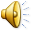 6
1- الحياة اليومية 
2_ المهارات الأجتماعية 
3- المهارات اللغوية 
4_ مهارات التعامل بالنقود 
5- مهارات السلامة العامة 
6-المهارات الأكاديمية الوظيفية كالقراءة والكتابة والحساب .
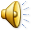 مستويات التخلف العقلي :
اولا تصنيف الجمعية الامريكية للتخلف العقلي :
أعتمدت الجمعية الأمريكية في تصنيفها للتخلف العقلي على مقاييس الذكاءكمقياس وكسلر ومقياس بينيه وهذه التقسيمات هي :
ـ فئة التخلف العقلي البسيط:
حسب هذا المعيار تكون هذه الفئة للافراد الذين يحصلون على نسبة ذكاء تتراوح بين (55-70 )على اختبارات الذكاء.
2ـ فئة التخلف العقلي المتوسط :
هم الافراد الذين يحصلون على نسبة ذكاء تتراوح بين (40- 55)على اختبارات الذكاء.
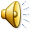 8
3ـ فئة التخلف العقلي الشديد :
هم الافراد الذين يحصلون على نسبة ذكاء تتراوح بين (25- 40)على اختبارات الذكاء.
4ـ فئة التخلف العقلي الحاد
هم الافراد الذين يحصلون على نسبة ذكاء متدنية جدا تقل عن  25على اختبارات الذكاء.
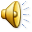 ثانيا : التصنيف التربوي :
يقسم فئات التخلفف العقلي وفقا لما يقدم لهم من خدمات تربوية وكالاتي :
1- القابلون للتعلم :
هم من تتراوح نسبة ذكاءهم ما بين (55- 75)على مقياس الذكاء وهذه الفئة بين بطيئي التعلم والمتخلفين عقليا بدرجة بسيطة وهم من يستطيعون تعلم بعض المهارات الاكاديمية كالحساب والقراءة والكتابة .
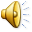 2ـ القابلون للتدريب 

هم من تتراوح نسبة ذكاءهم ما بين (25-55)درجة على مقياس الذكاء وهذه الفئة غير قادرة على تعلم بعض المهارات الاكاديمية كالحساب والقراءة والكتابة .ولكن يمكن تدريبهم على المهارات الاساسية مثل العناية بالنفس واللباس والقيام بالاعمال البسيطة التي تتطلب ذكاء بسيط
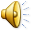 3ـ من يحتاجون الى رعاية وحماية 
وهم الافراد من ذوي التخلف العقلي الشديد او الحاد ويطلق عليهم الاعتماديون وهم غير قادرين على تعلم المهارات الاساسية كالاعتماد على النفس في الملبس وغير ذلك وهم يحتاجون الى متابعة ورعاية .
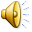